A MacroKlinika bemutatása
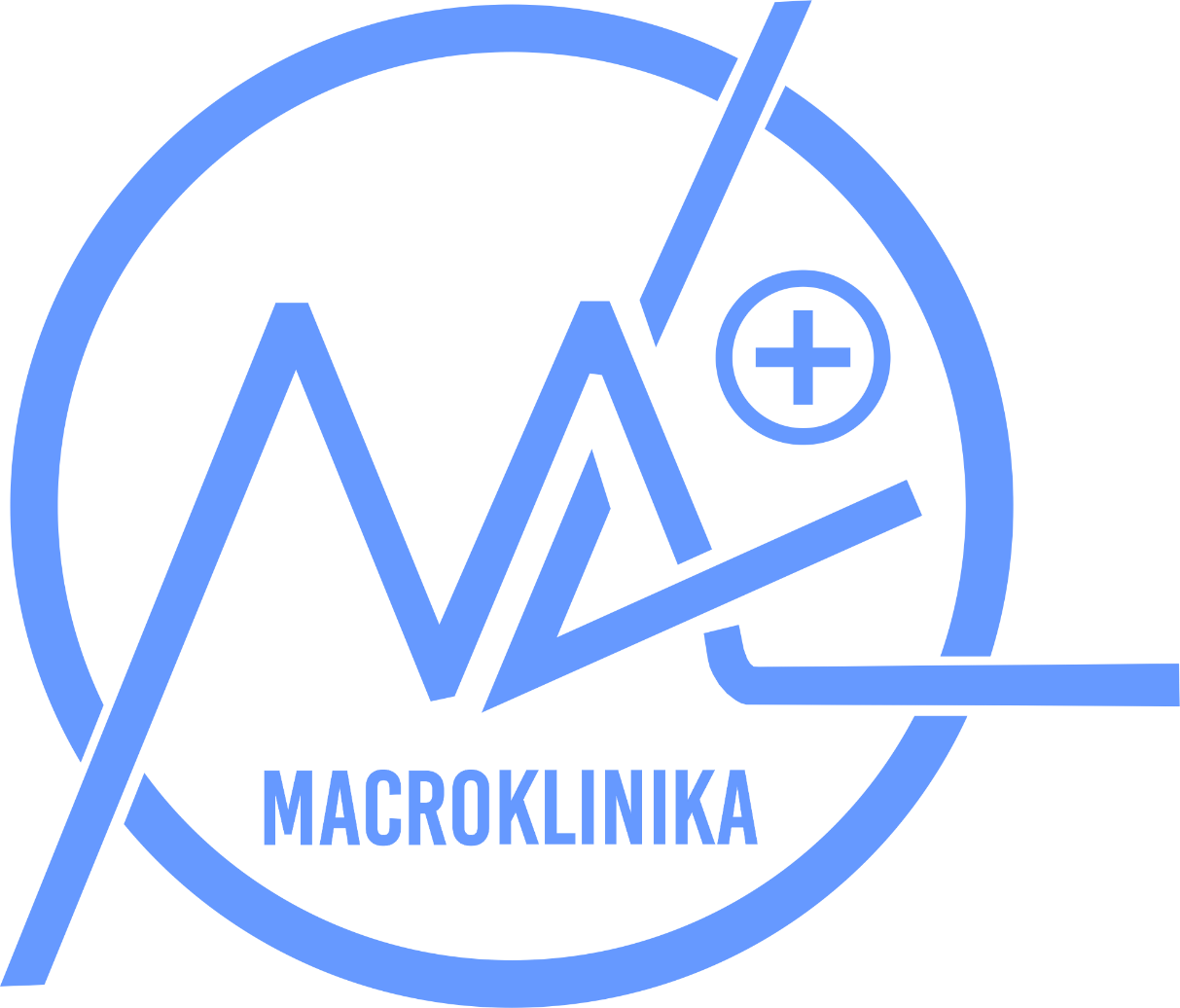 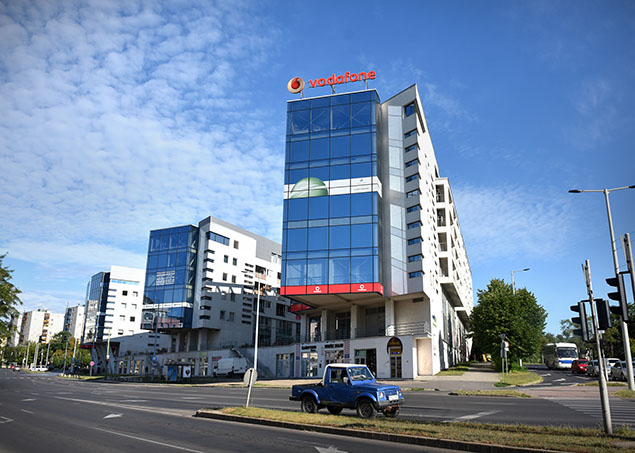 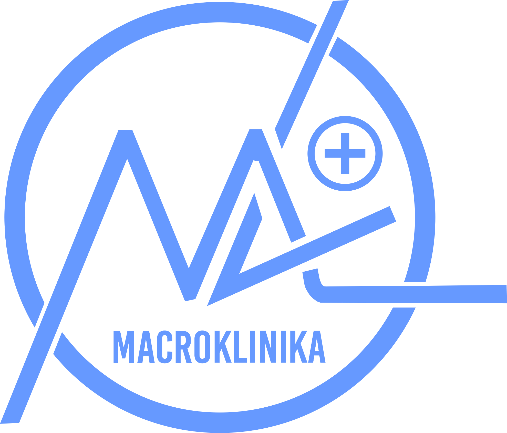 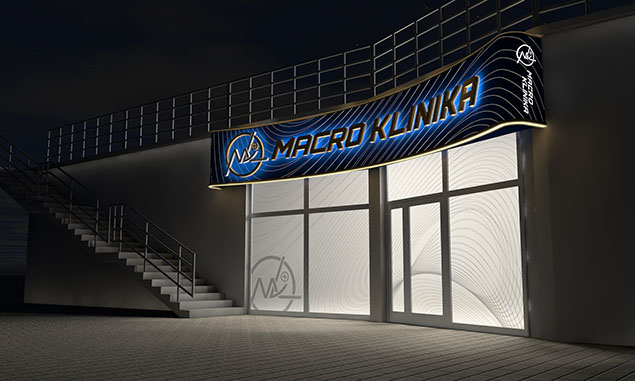 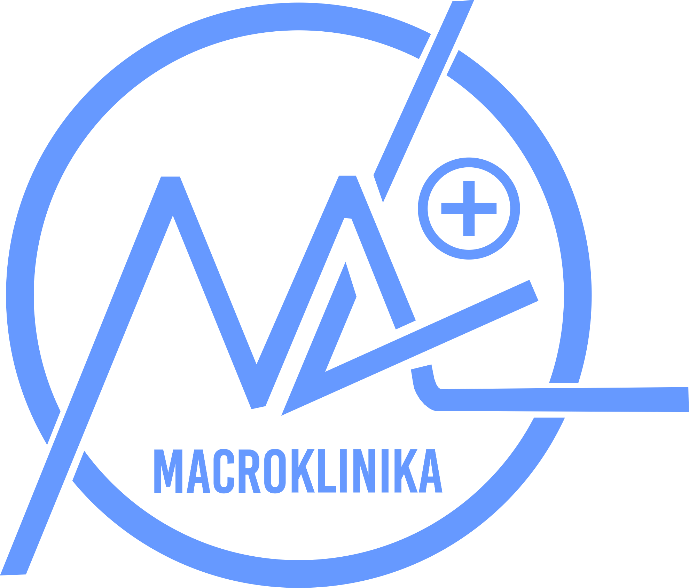 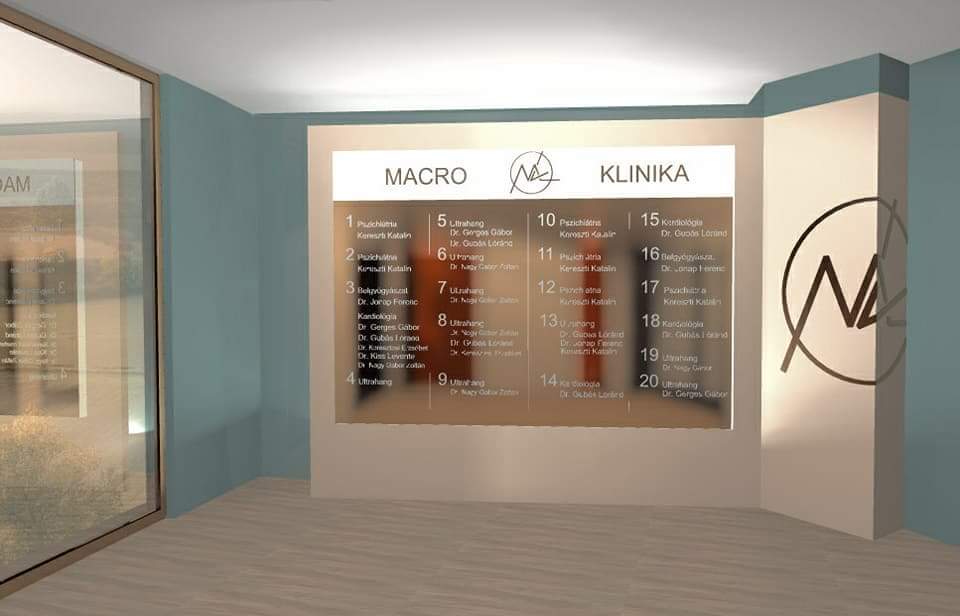 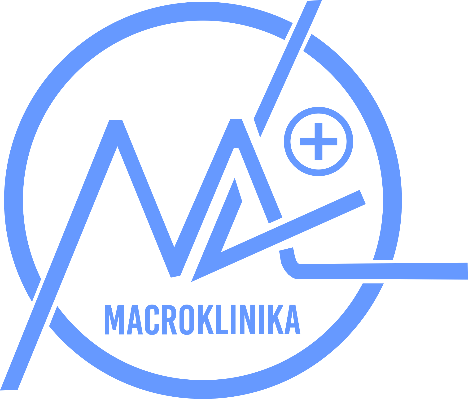 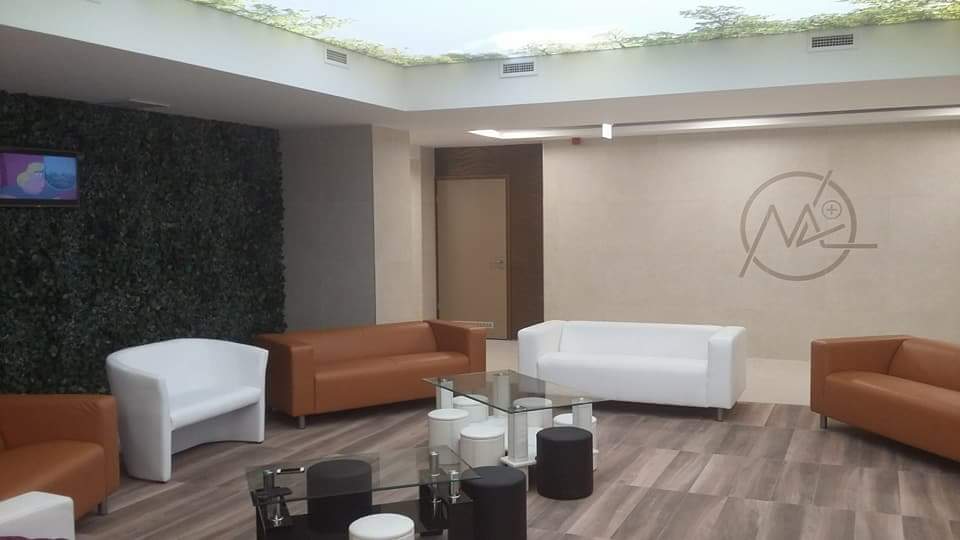 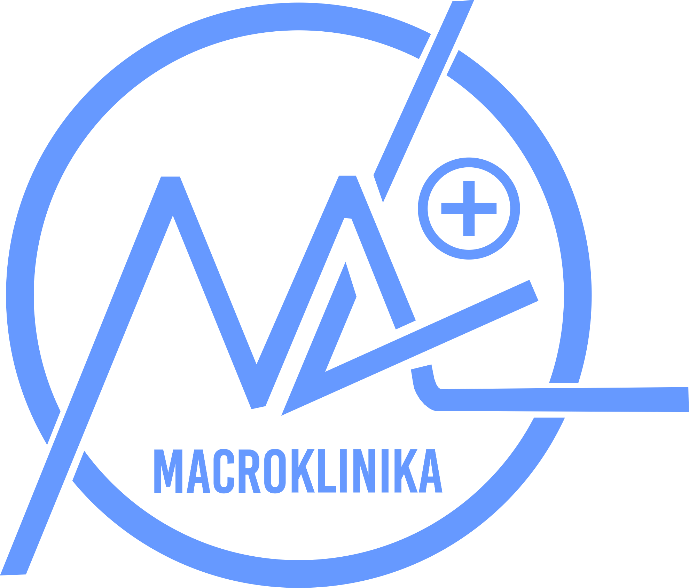 Az MRC-Radiológia Kft. által üzemeltetett, a kor színvonalát meghaladóMacroKlinika
kb. 1.400 m2-en működik Miskolc szívében, a Macropolis Épületkomplexumban
magas színvonalú
azonnali vagy rövid időn belüli
betegorientált
minőségi egészségügyi szolgáltatást nyújt pácienseinek
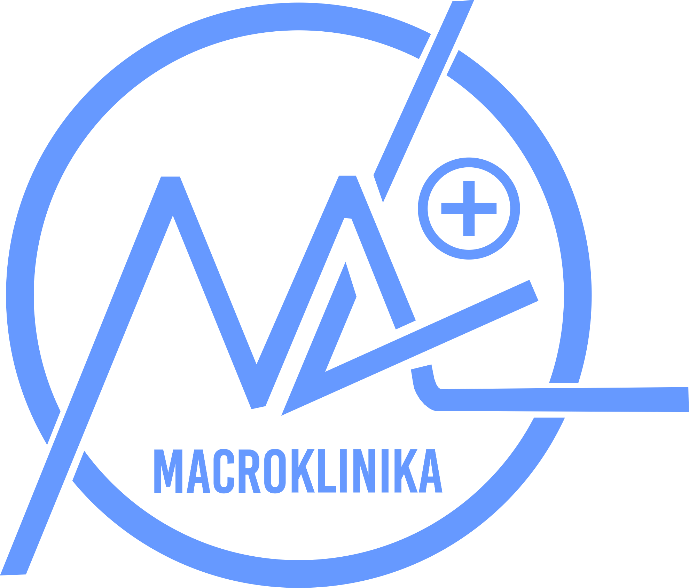 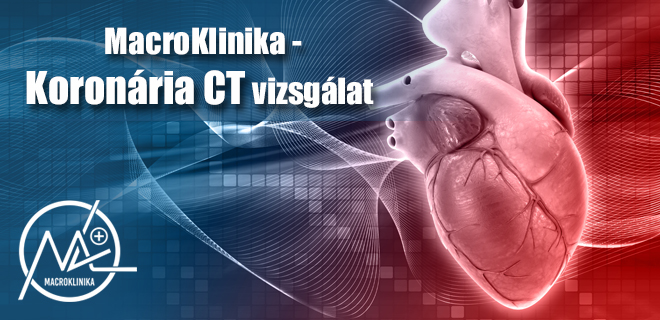 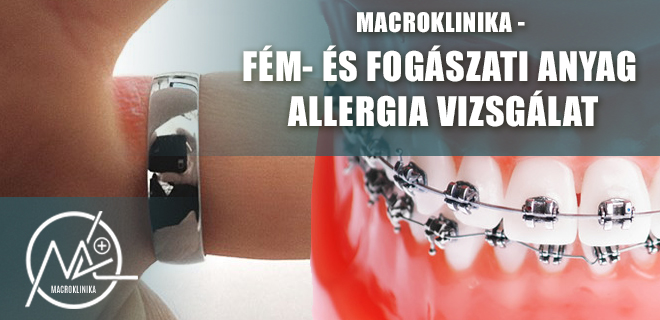 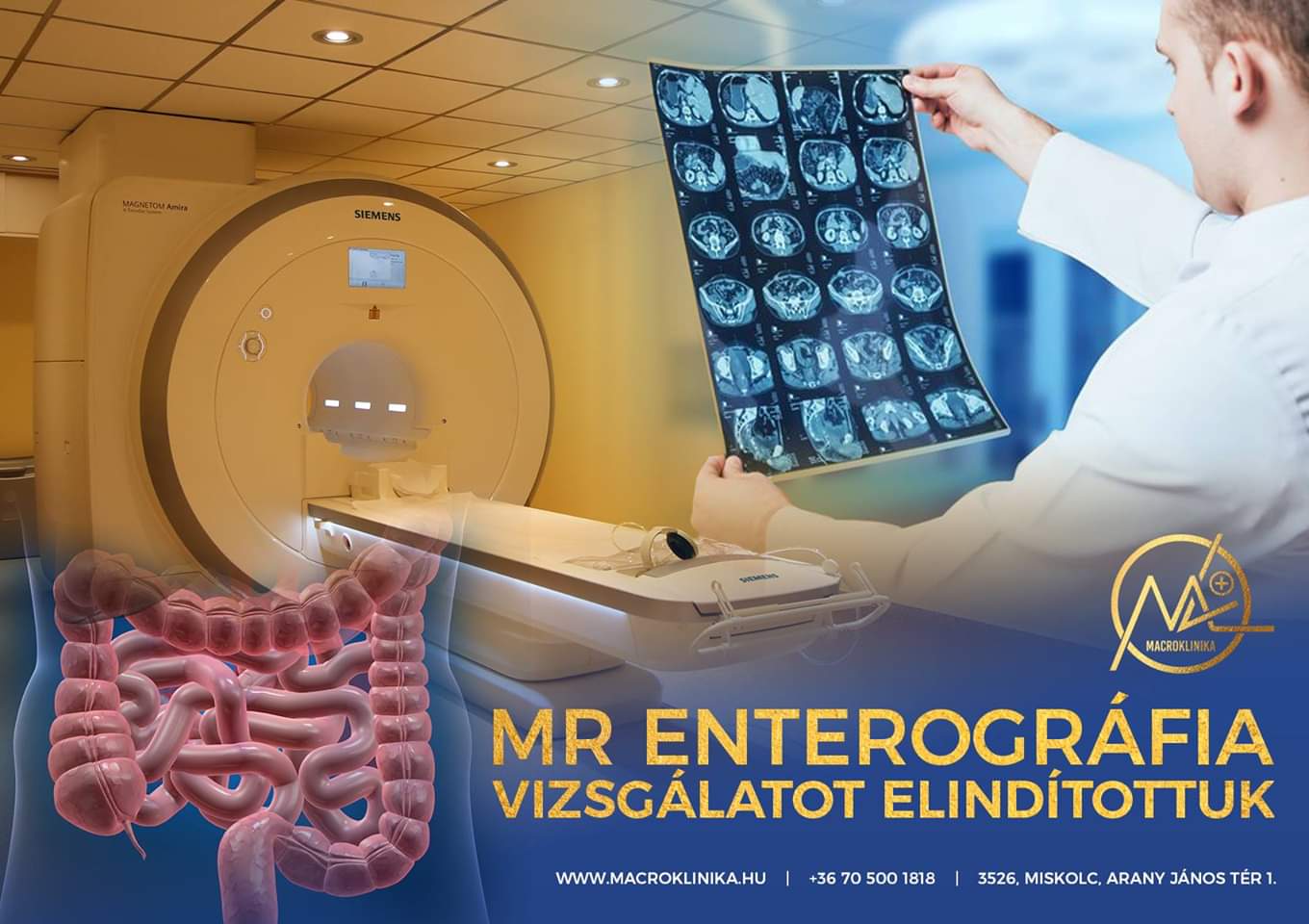 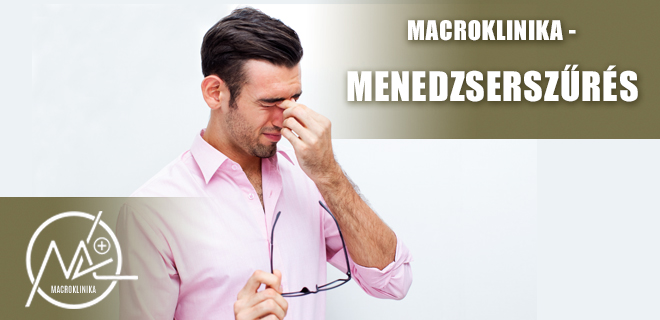 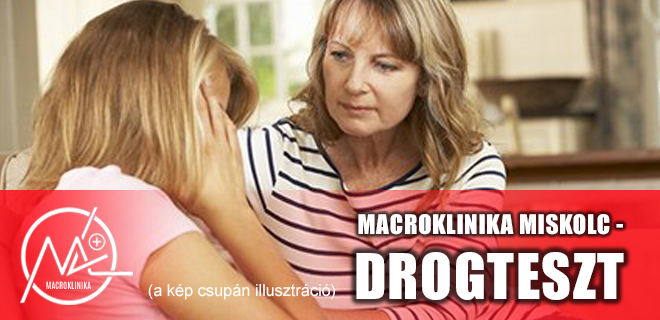 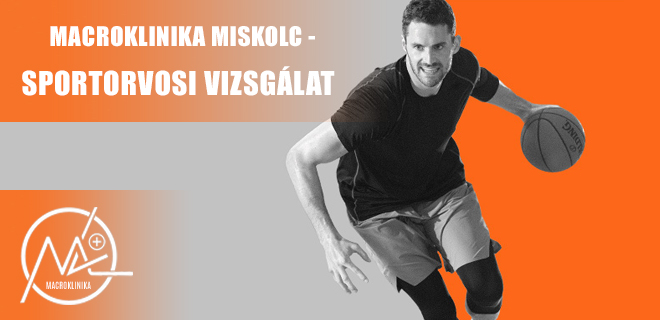 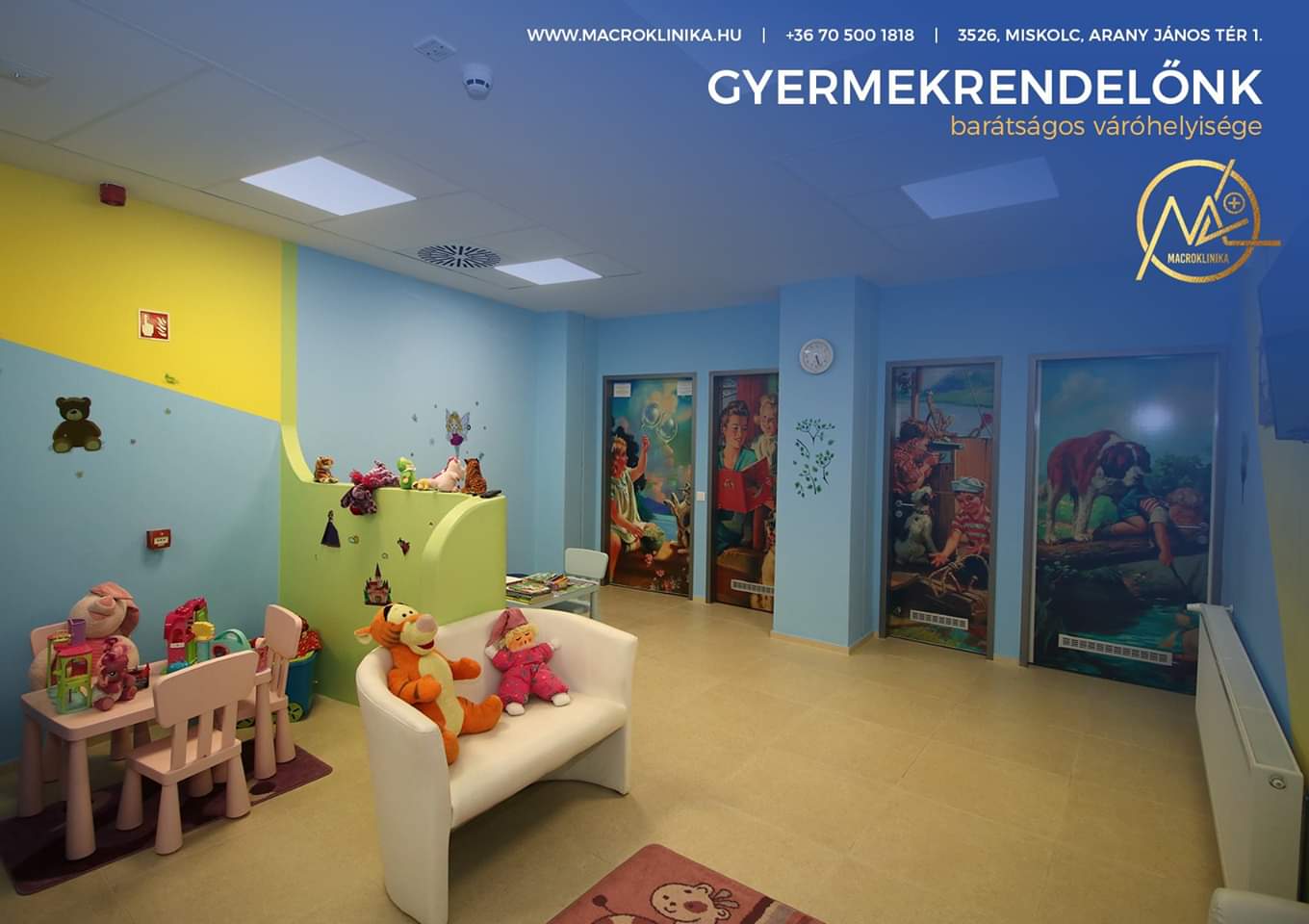 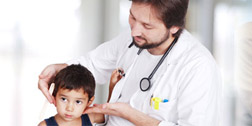 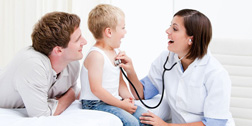 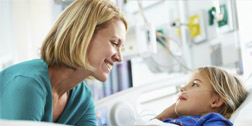 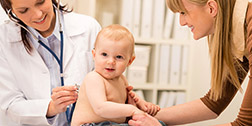 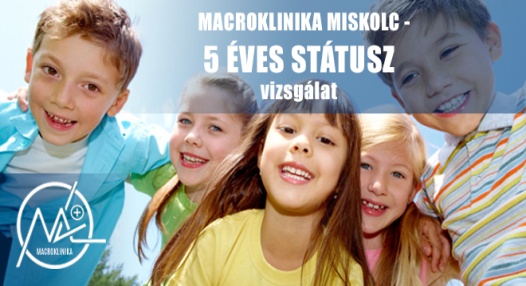 Radiológiai képalkotó központunk az egyik legmodernebb
MR

CT

Ultrahang

röntgen eszközparkkal bír,

ezáltal lehetőségünk van bármely betegség gyors és pontos diagnosztizálására
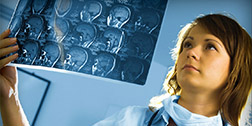 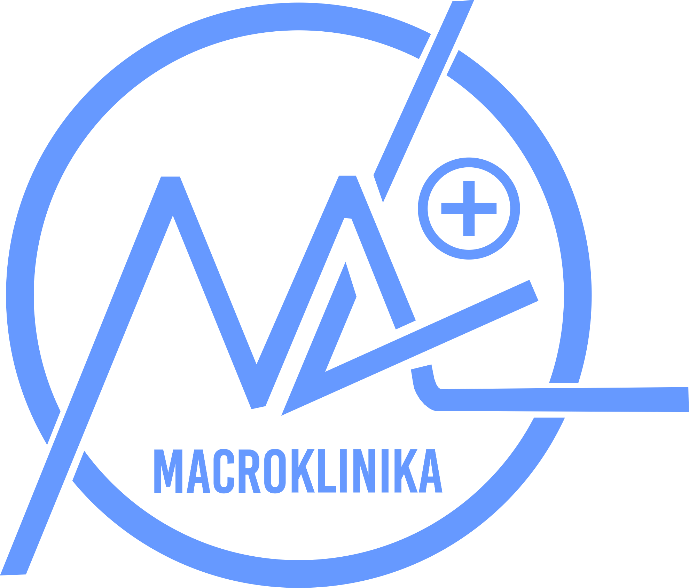 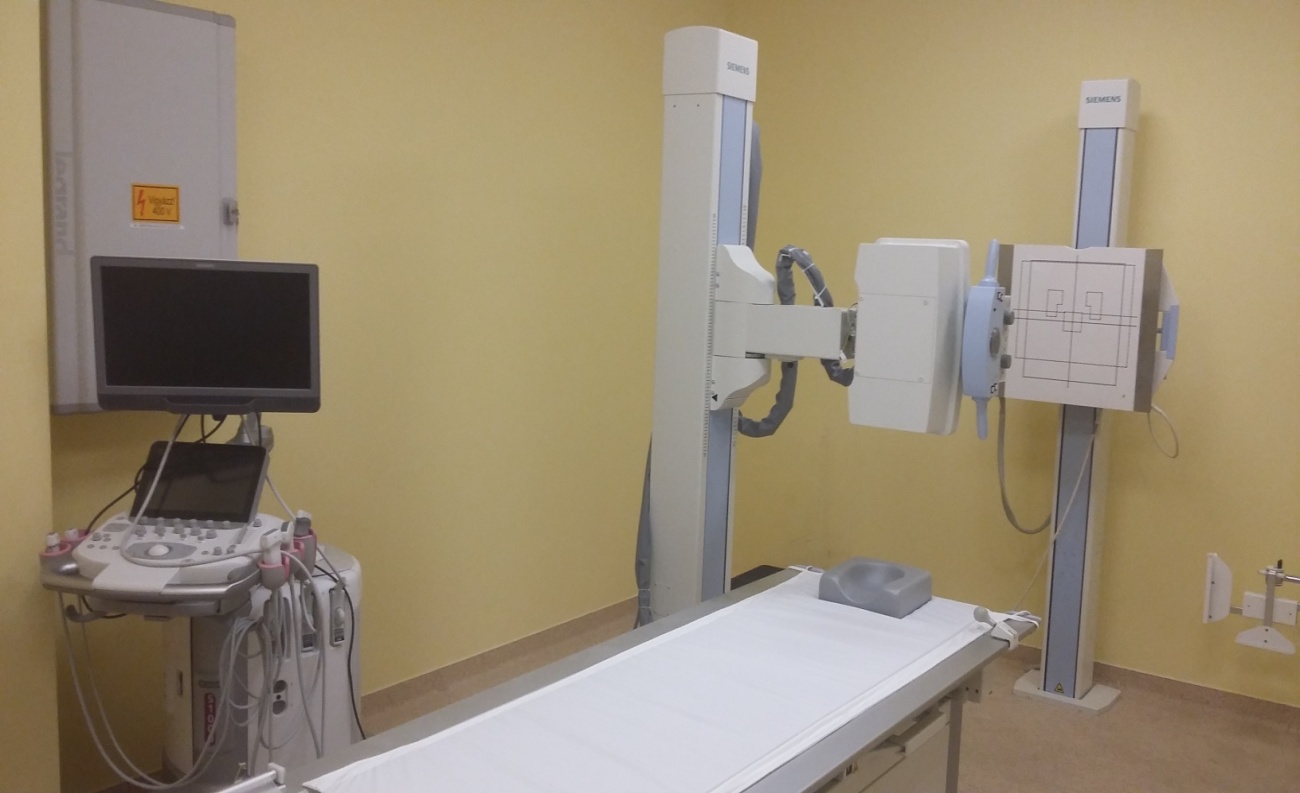 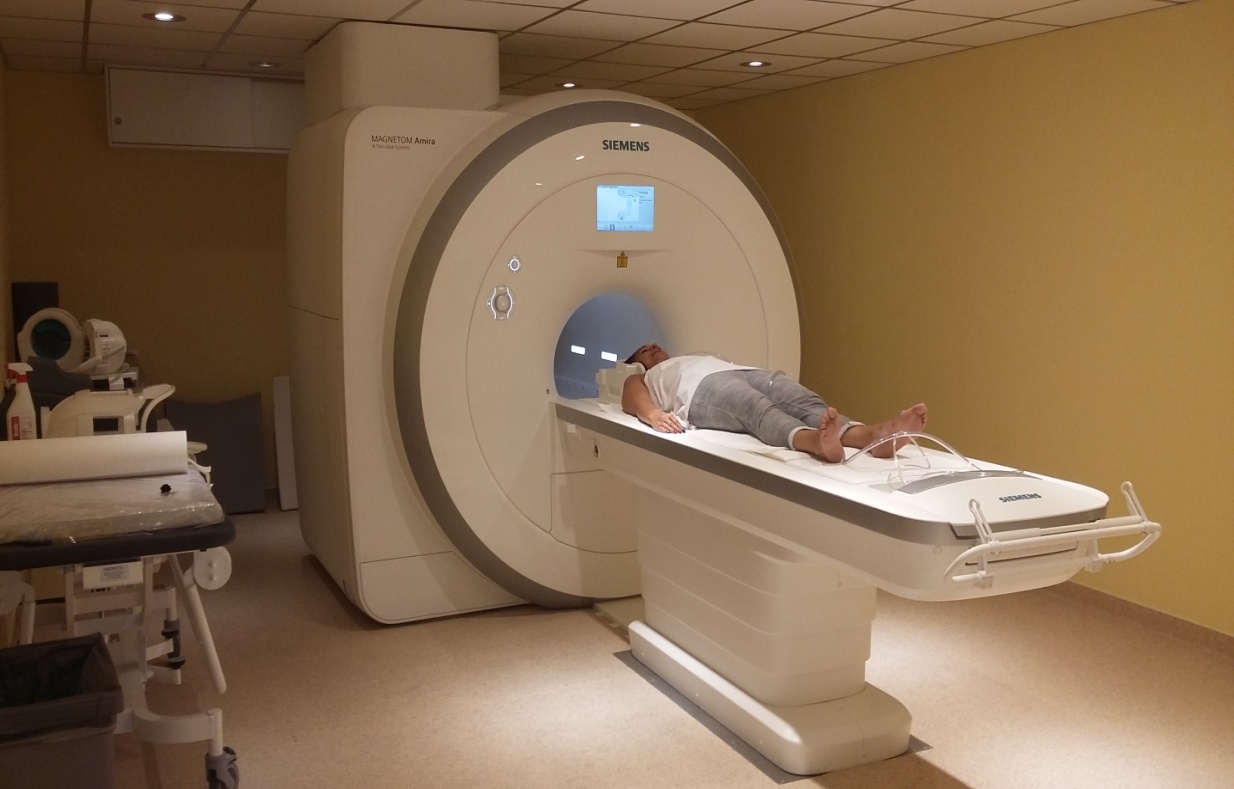 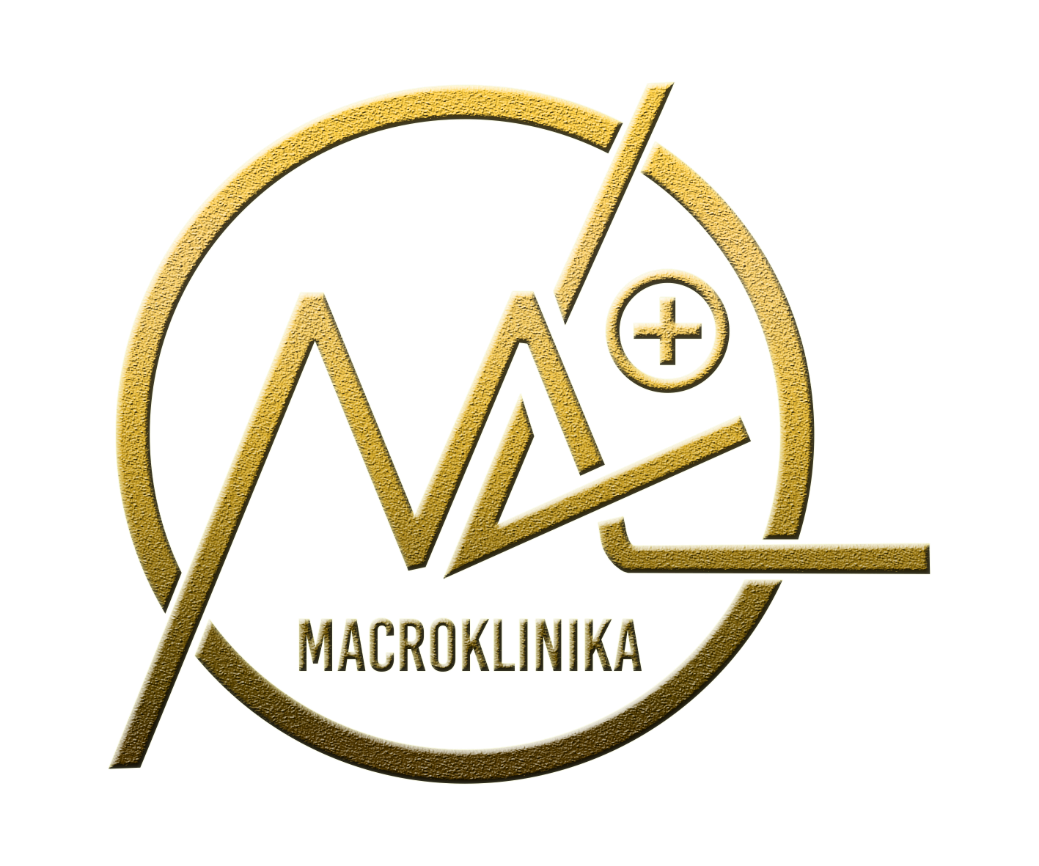 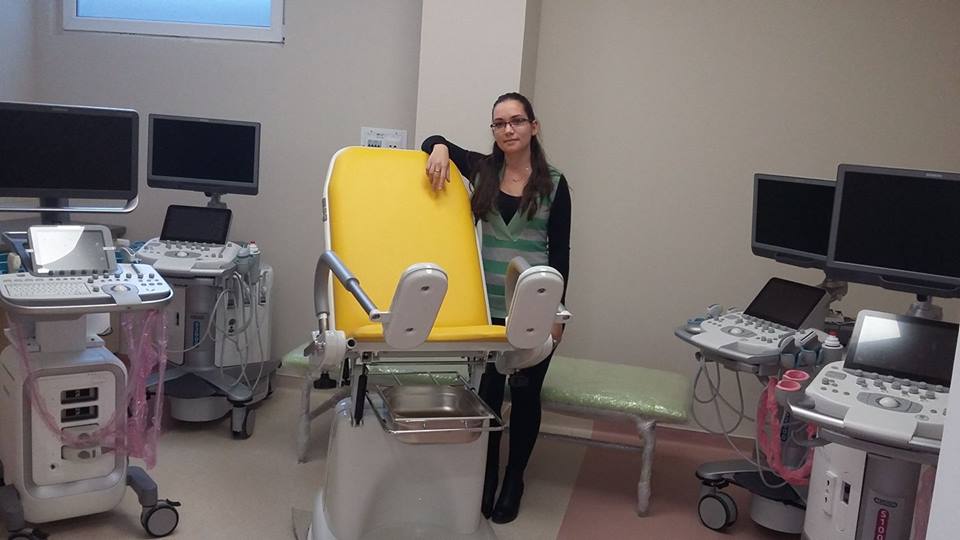 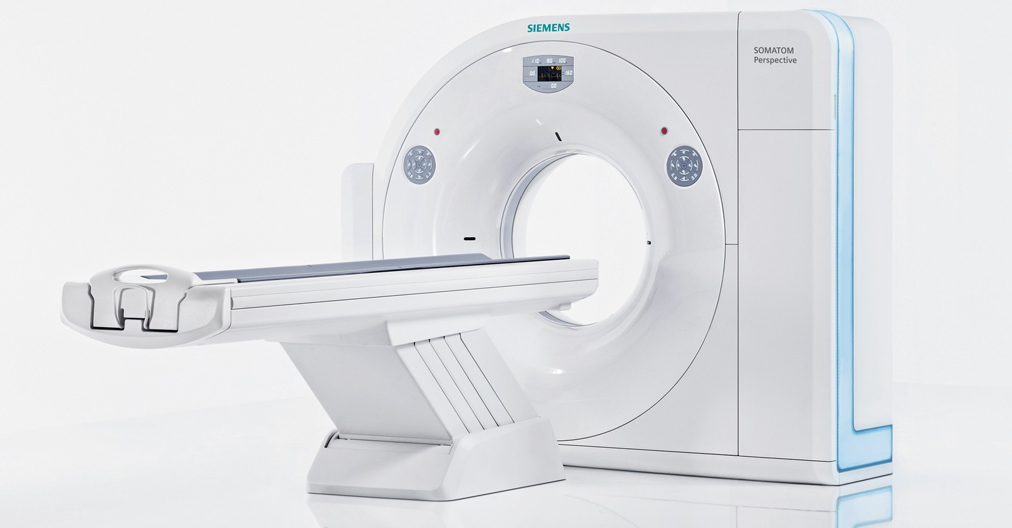 Klinikánkon megtalálható
számos szakterületet felölelő szakrendelések működnek
magasan kvalifikált szakorvosok és szakdolgozók lelkiismeretes munkája, szoros szakmai konzultáció
mobil alváslabor készülékeinkkel egy komplex, otthon alkalmazható alvásvizsgálat
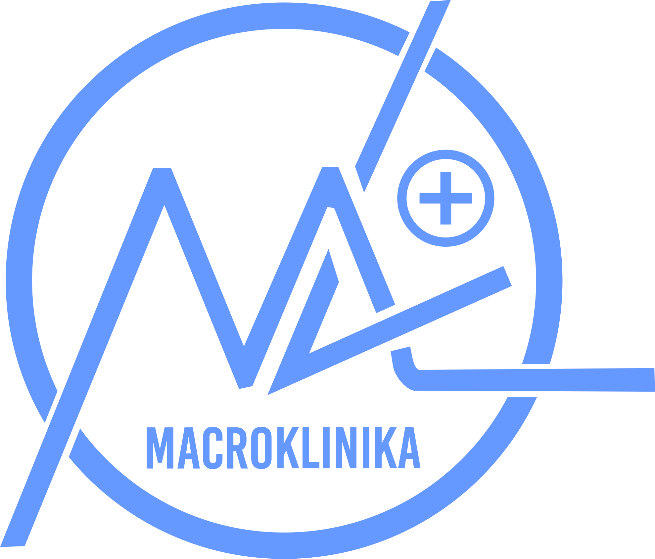 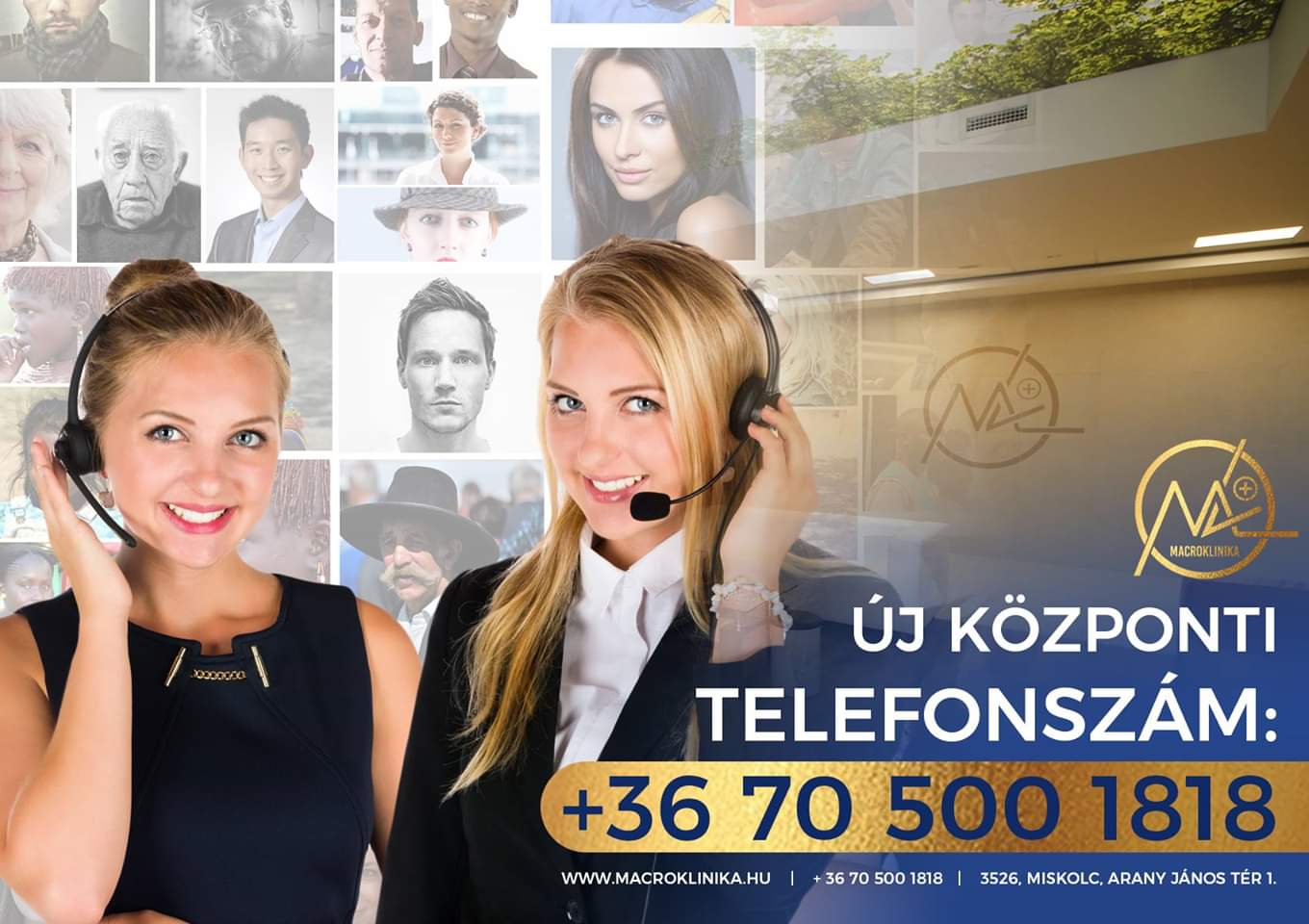